1. Nhận biết
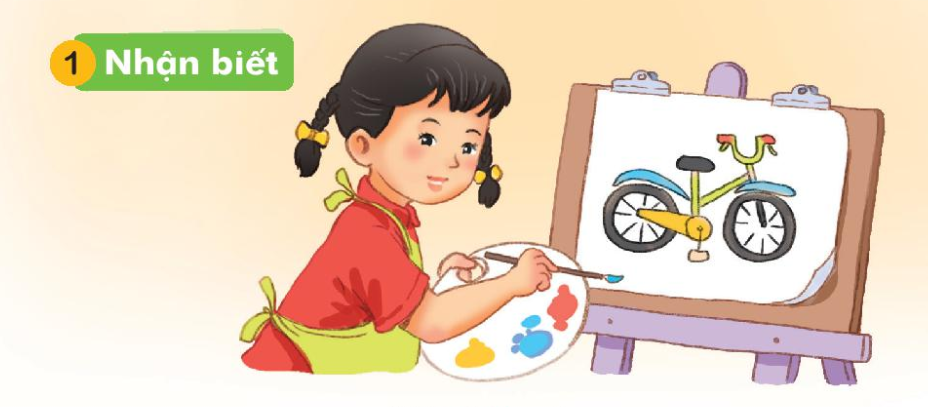 x
Haø veõ xe ñaïp.
v
Đọc
2
X
x
V
v
v
x
veõ
xe
voõ    vôû    vua
xæa   xöù    xöa
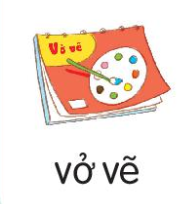 vôû veõ
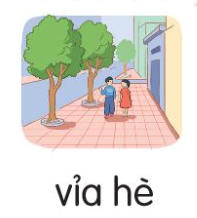 væa heø
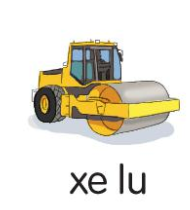 xe lu
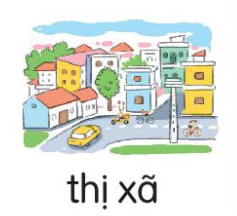 thò xaõ
vôû veõ
væa heø
thò xaõ
xe lu
x
v
veõ
xe
voõ    vôû    vua
xæa   xöù    xöa
væa heø
vôû veõ
thò xaõ
xe lu
Đọc
10
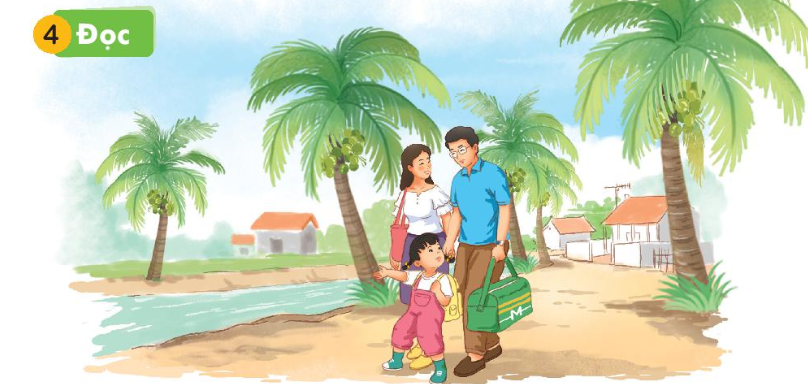 Nghæ heø, boá meï ñöa Haø veà queâ. Queâ Haø laø xöù sôû cuûa döøa.
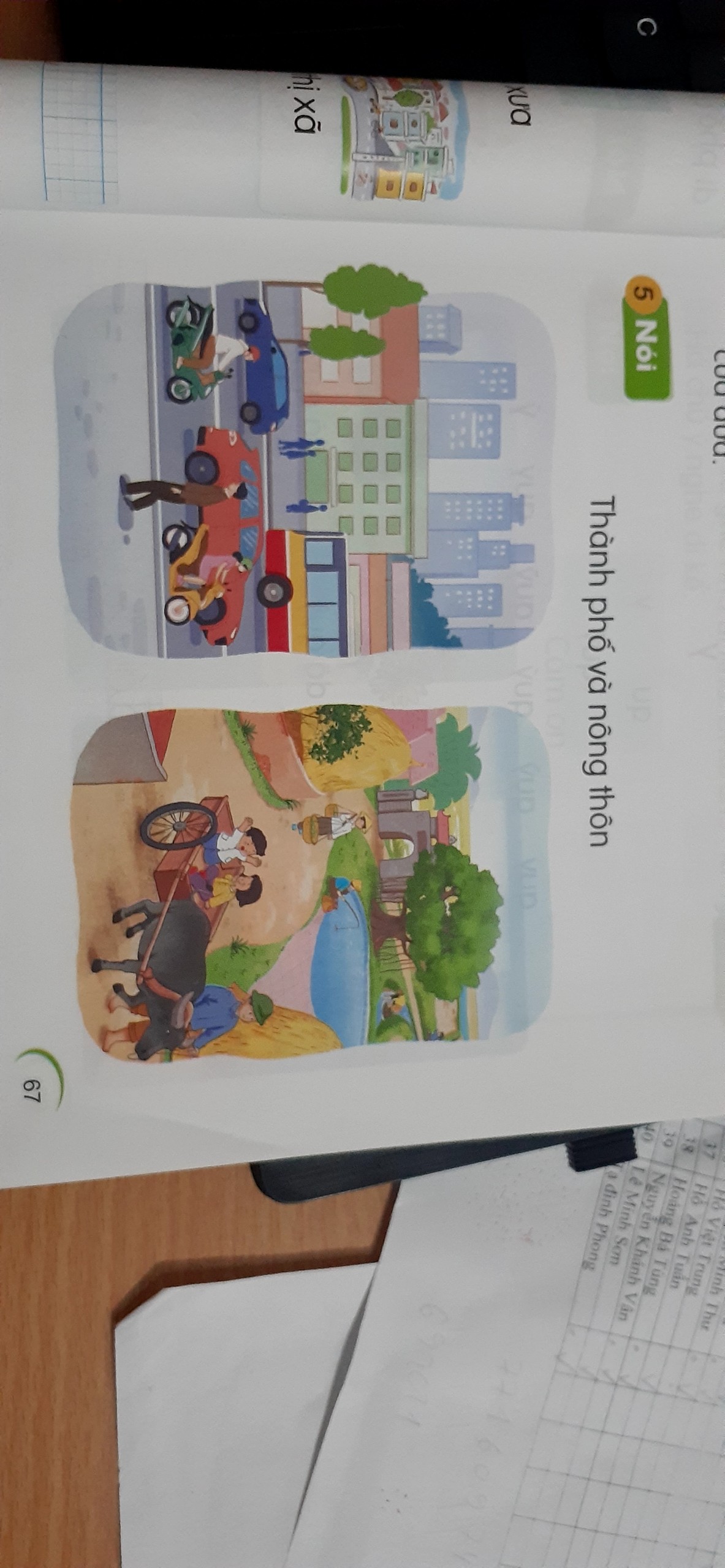